Linux LVMLogical Volume Management
Вступление
Жесткий диск в современной системе можно рассматривать как один непрерывный ряд логических блоков
Чтобы сохранить данные на диске, эту строку необходимо разделить на разделы (partitions)
один огромный раздел
несколько маленьких разделов
комбинация нескольких дисков (raid)
Один раздел должен представлять собой один непрерывный блок блоков
Слои до LVM
файлы/директории
файловые системы (Ext2,Ext3,Ext4)
разделы (C:, D:, )
физический диск (hda, sda)
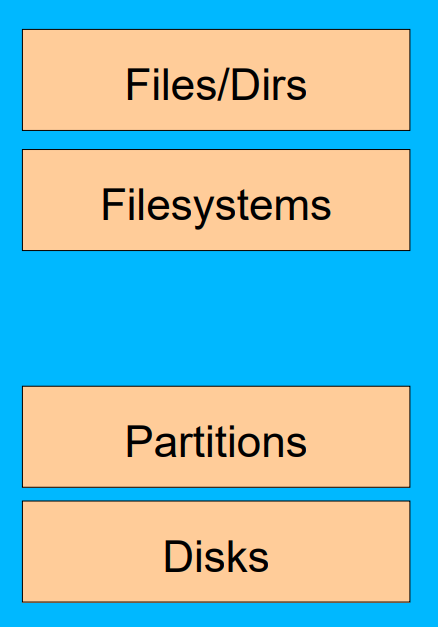 LVM
LVM или Logical Volume Manager - это еще один программный уровень абстракции над физическими разделами жесткого диска, который позволяет создавать логические тома для хранения данных без непосредственной переразметки жесткого диска на одном или нескольких жестких дисках.
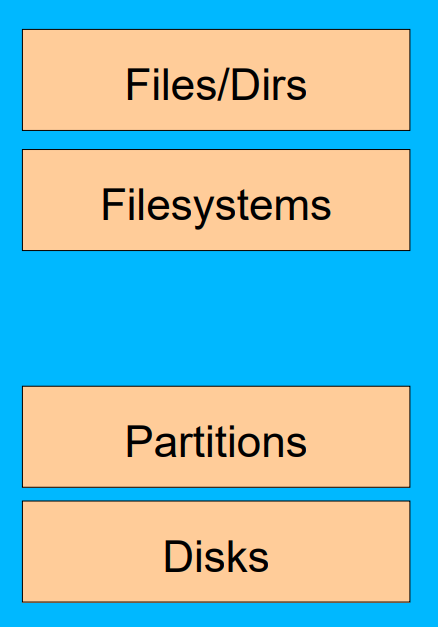 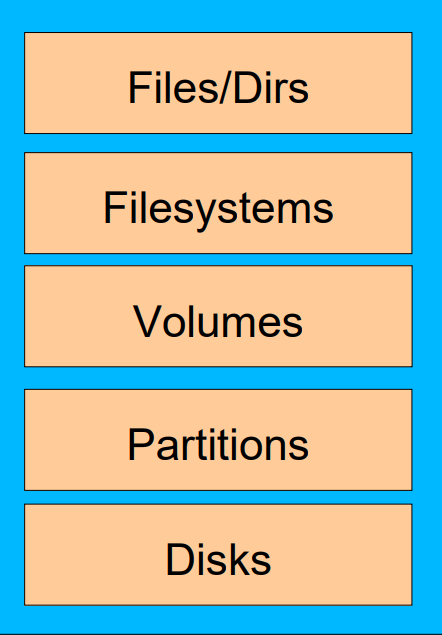 LVM - Logical Volume Management
LVM = управление логическими томами
Реализация управления томами в Linux
Находится между физическими томами и файловой системой
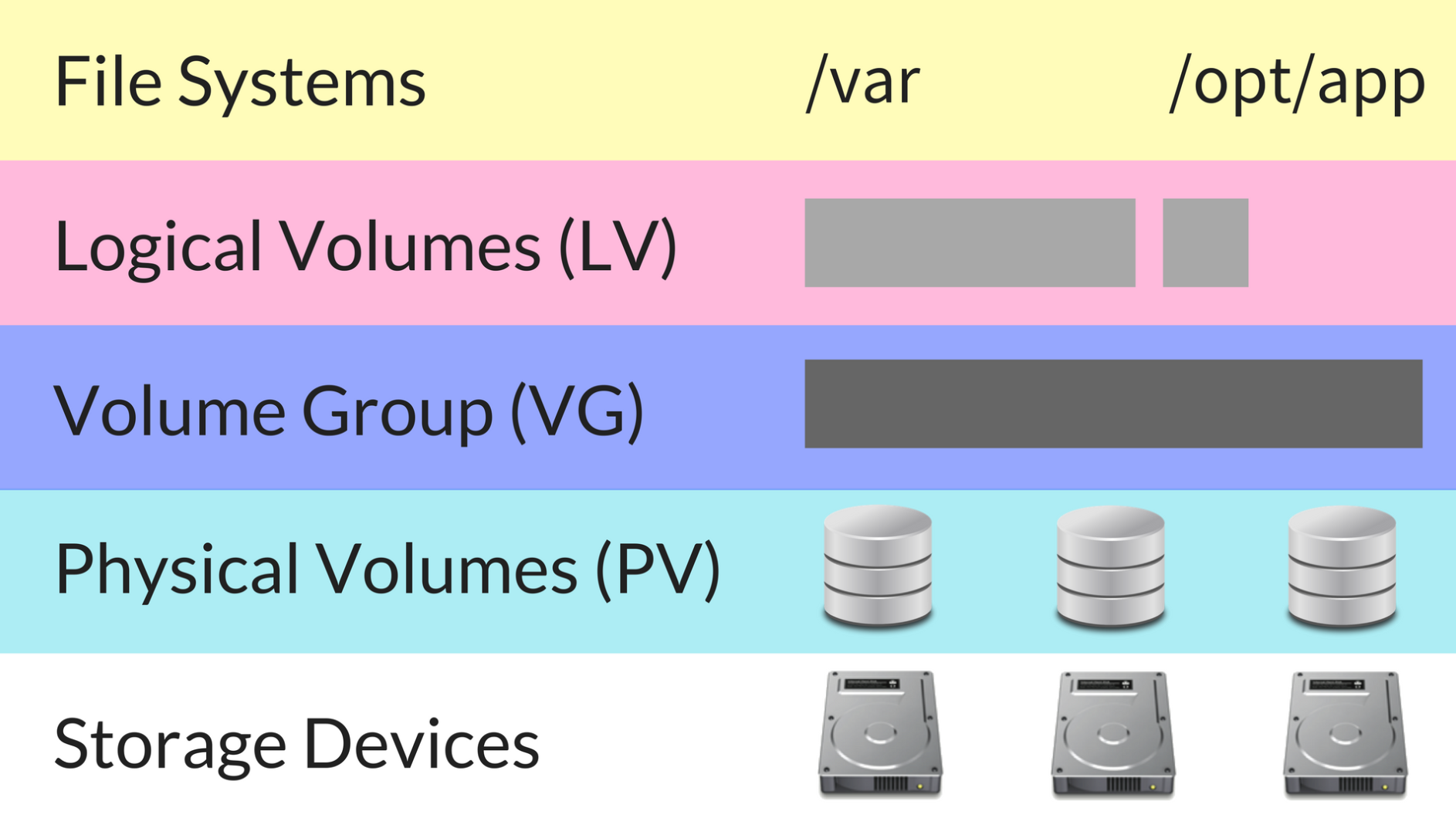 LVM зачем
Много дисков, требуется упрощение
Требуется гибкость администрирования файловой системы
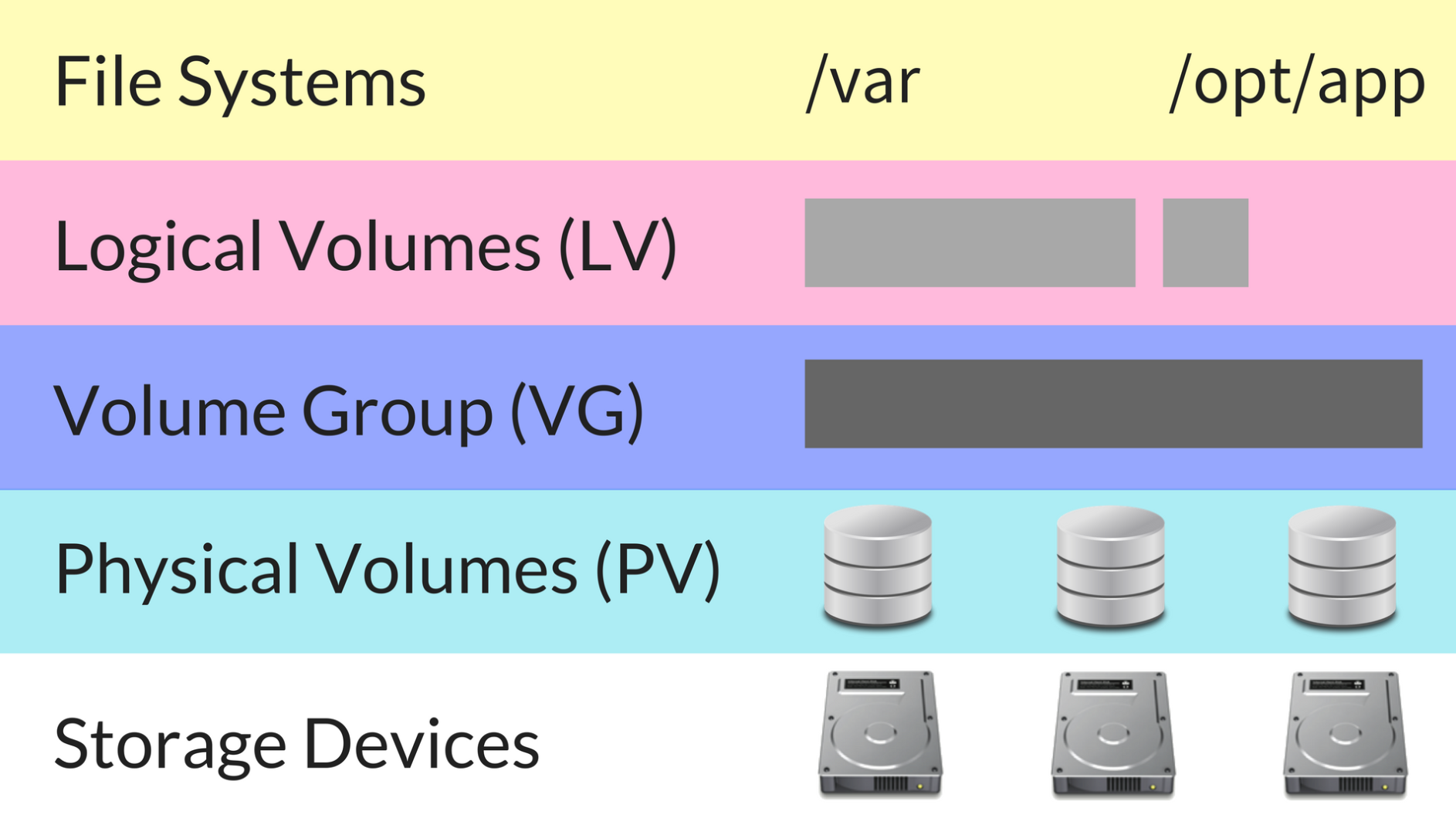 LVM термины
Physical Volumes PV - совокупность существующих томов
Volume Group VG - общий виртуальный диск
Logical Volumes LV - разделение на логические тома
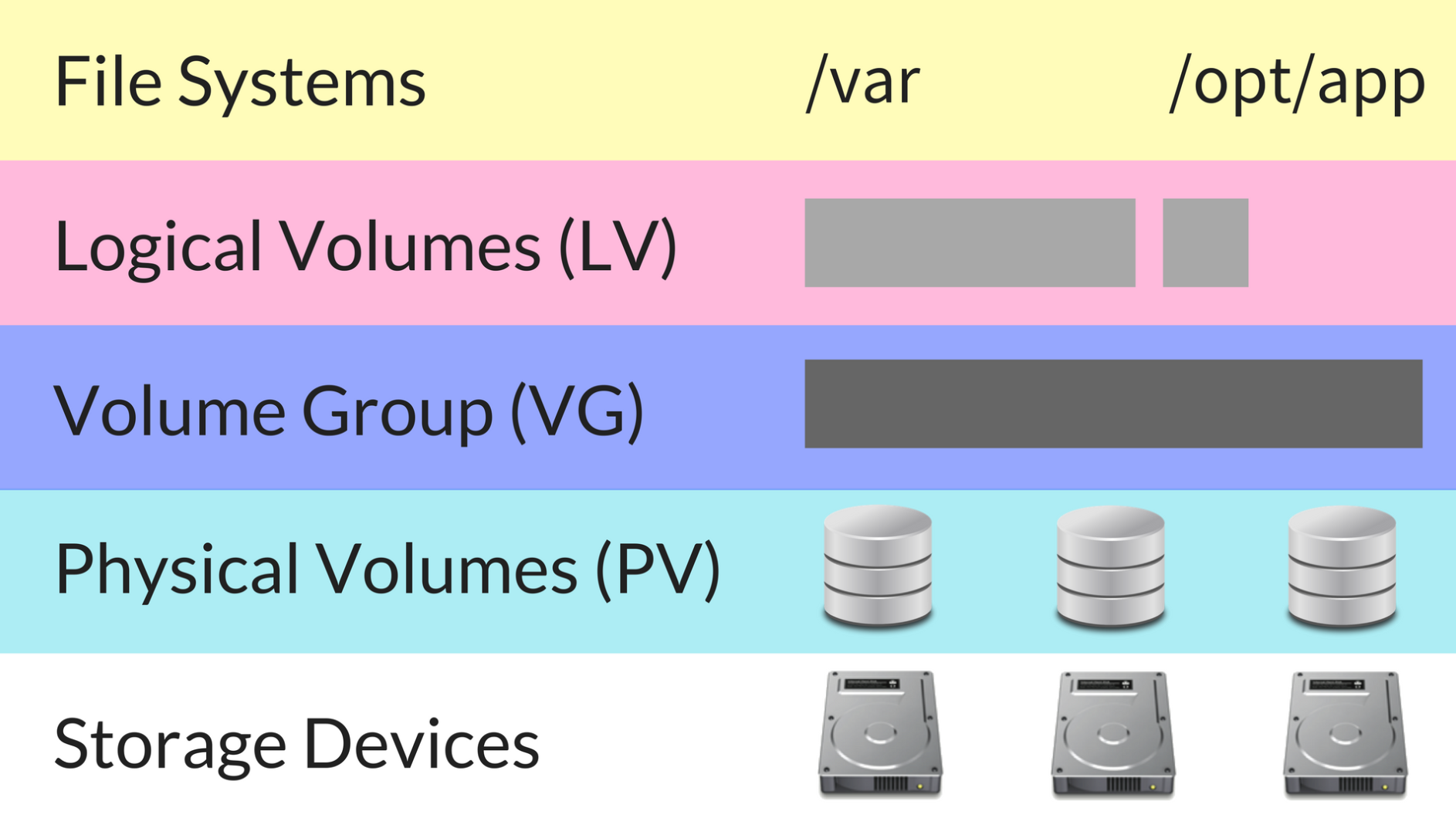 LVM как работает
LVM собирает все в 1 исковое пространство и формирует 1 общий VG
Затем из этой группы томов выделяются LV
На этот момент LV никак не привязан к физическим дискам
Конечная цель LVM собрать все задействованные LV блоки так, чтоб для следующего уровня все выглядело как обычный диск
LVM пример
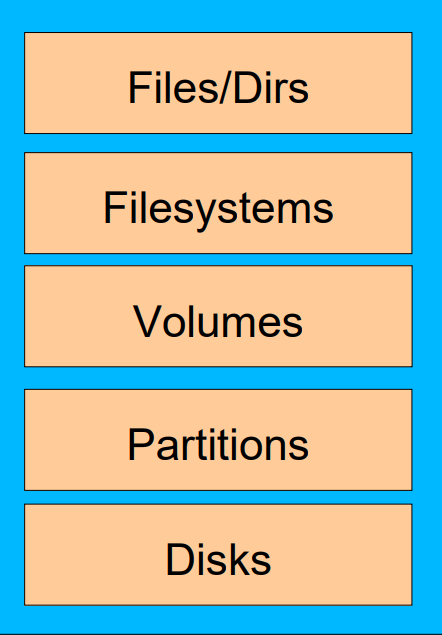 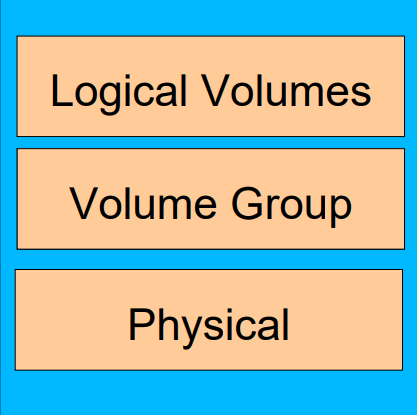 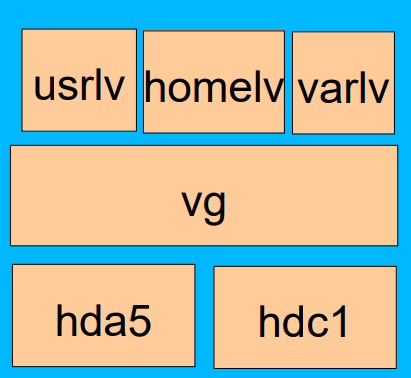 пример
LVM
логические слои
LVM пример настройки, lvm2
Создать физические разделы
pvcreate /dev/hda5 /dev/hdc1

Создать группы разделов
vgcreate vg /dev/hda5 /dev/hdc1

Создать логические тома
lvcreate -L 8G -n usrlv vg 
lvcreate -L 8G -n homelv vg 
lvcreate -L 8G -n varlv vg 

отформатировать, смонтировать, пользоваться…
mkfs.ext4 /dev/vg /usrlv 
mount /dev/vg /usrlv  /mnt
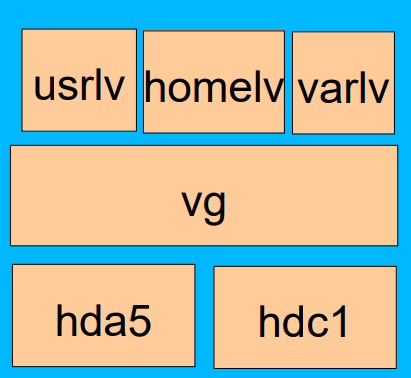 Спасибоза внимание!
Чернигин Иван 
к34113с